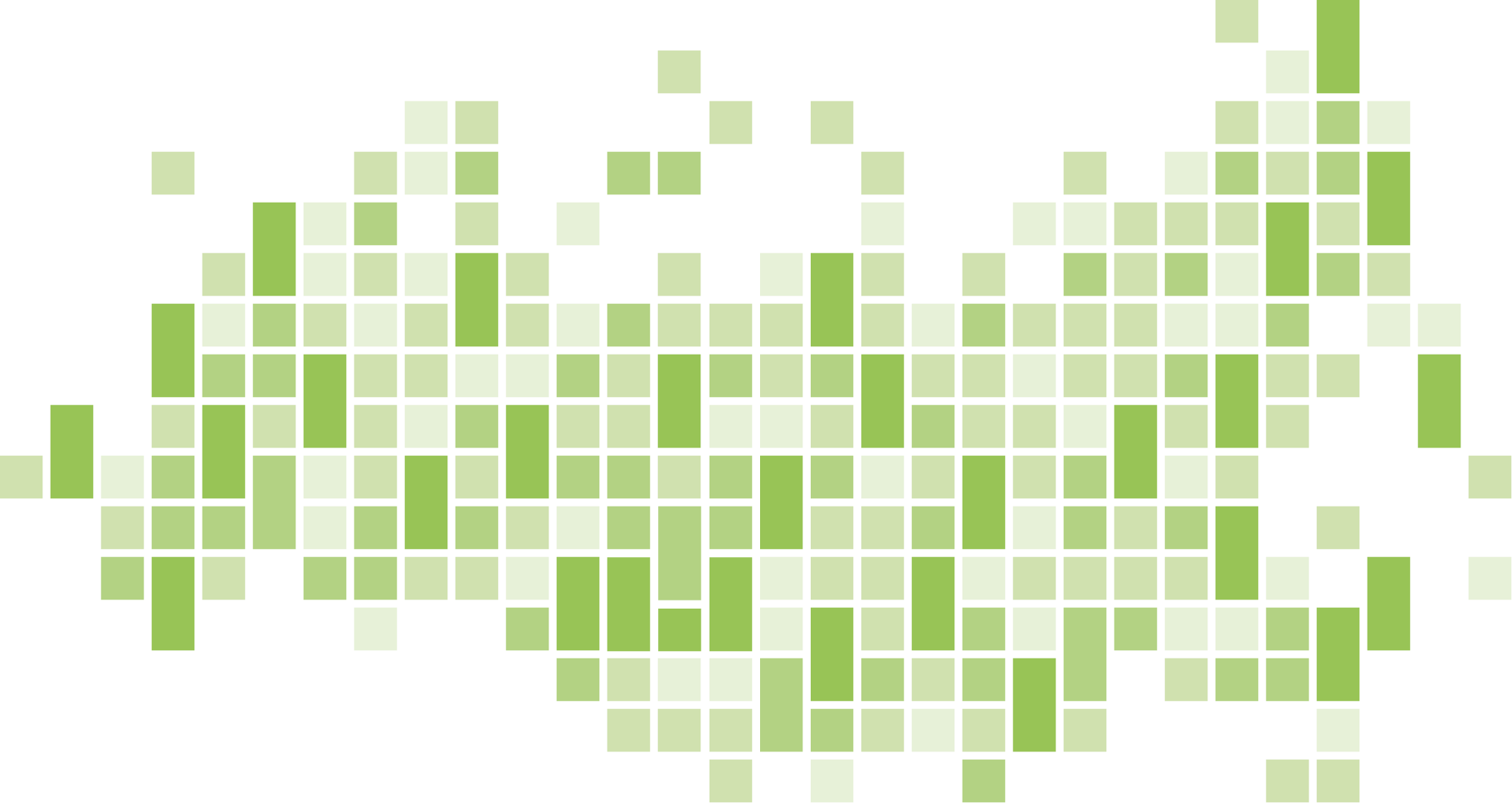 ОСВЕЩЕНИЕ ГОРОДСКИХ ПЛОЩАДОК Г. ТОМСКА,ВОЗМОЖНОСТИ ИСПОЛЬЗОВАНИЯ НАЗЕМНОГО ЛАЗЕРНОГО СКАНИРОВАНИЯ В СВЕТОТЕХНИЧЕСКОМ ПРОЕКТИРОВАНИИ
Ксения Петровна Толкачева
доцент ОМ ИШНПТ ТПУ, к.т.н.
2019
ИСТОРИЧЕСКИЕ СВЕДЕНИЯ
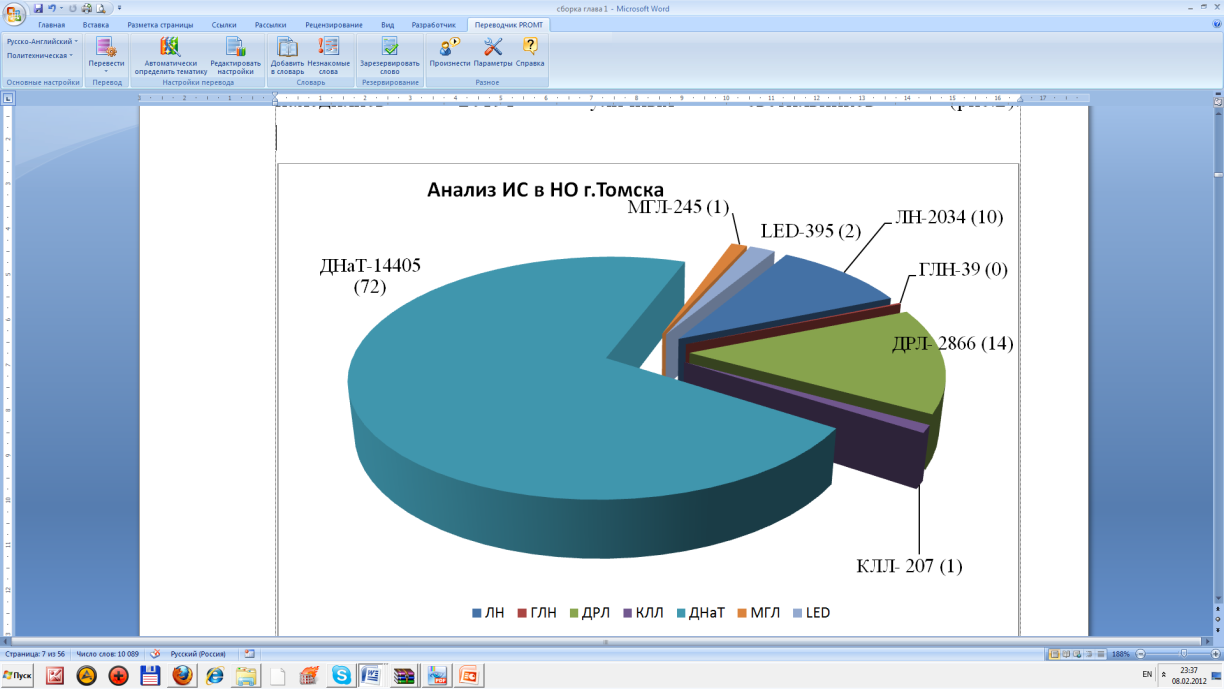 Наружное освещение является неотъемлемой частью благоустройства городов обеспечивая безопасность автомобильного и пешеходного движения в темное время суток, а также вопросы проектирования систем наружного освещения и энергоэффективности освещения.
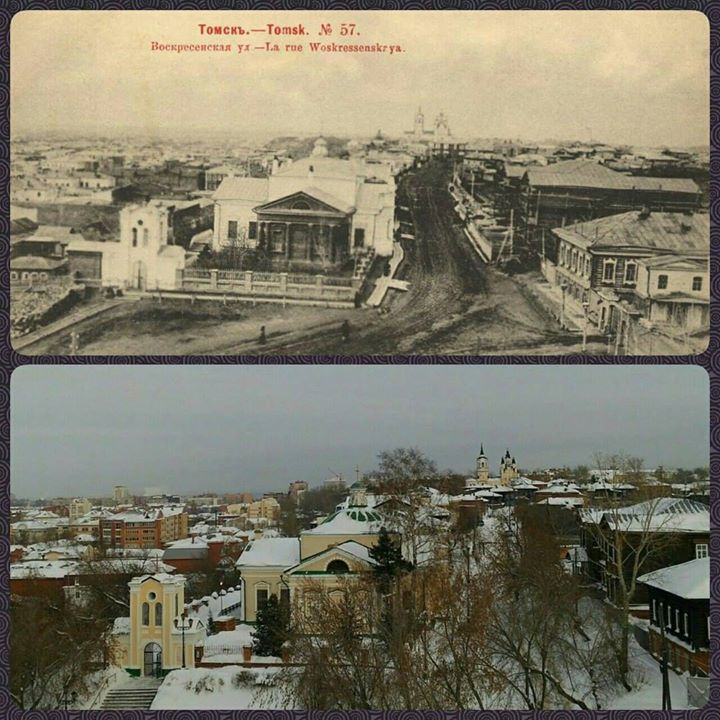 ПРИМЕР: Общее потребление ЭЭ на освещение улиц г. Томска –7,8 ГВтч/год
Город Томск был основан в 1604 г. Первое комплексное широкомасштабное уличное освещение улиц в г. Томске было выполнено в 1832 г., то есть больше века после появления первого фонаря. 
В соответствии с постановлением Томской городской думы для освещения города были смонтированы 89 фонарей, в которых в качестве источника получения света использовали масло
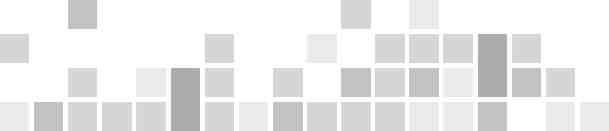 2
2
Направления рационализации наружного освещения
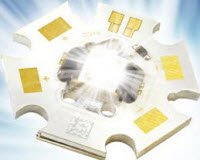 Повышение эффективности источников света и световых приборов.
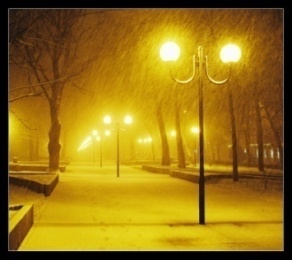 Совершенствование систем освещения
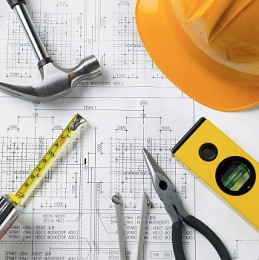 Совершенствование технологии проектной деятельности и оценка "оптимальности" результатов проектирования.
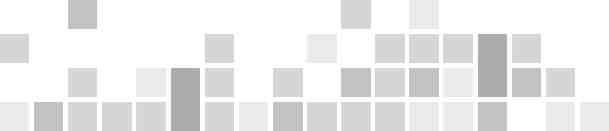 3
СВЕТОТЕХНИЧЕСКИЕ ИССЛЕДОВАНИЯ
Основные проблемы, вызывающие большие засветки: неправильно подобранные мощности и расположение СП, создающие вторичные потоки. При проведении исследования были рассмотрены открытые пространства, предназначенные для пешеходов – Новособорная площадь и площадь у Дворца спорта. Результатом работы стал план расположения СП, а так же данные об уровне освещенности площадок.
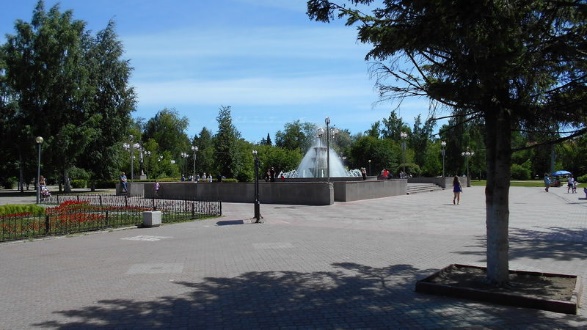 Фото на момент исследований
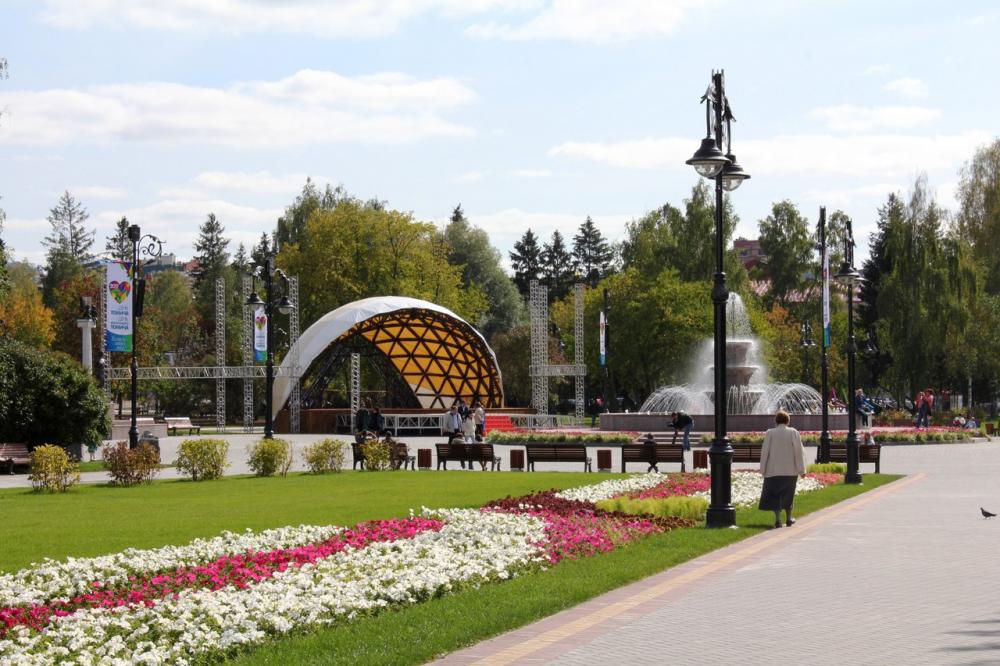 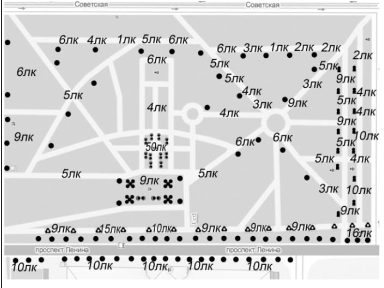 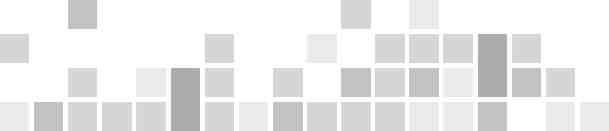 Реконструкция площади 
сентябрь 2018 г.
4
4
СВЕТОТЕХНИЧЕСКИЕ ИССЛЕДОВАНИЯ
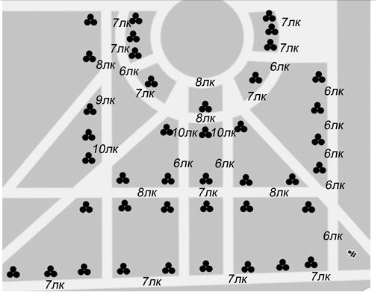 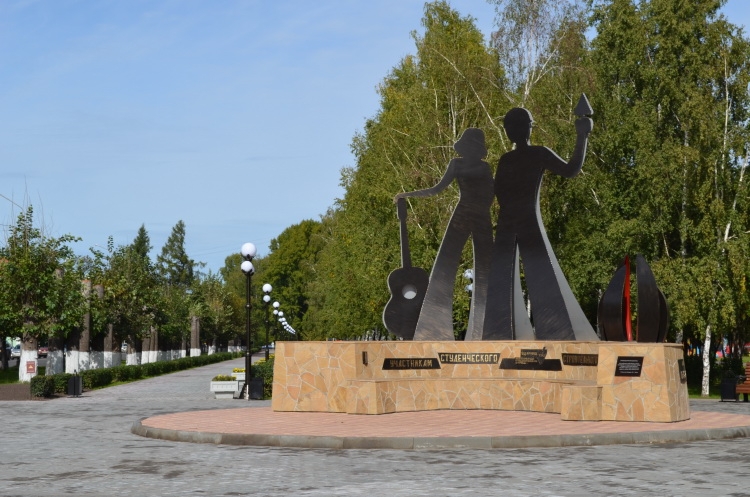 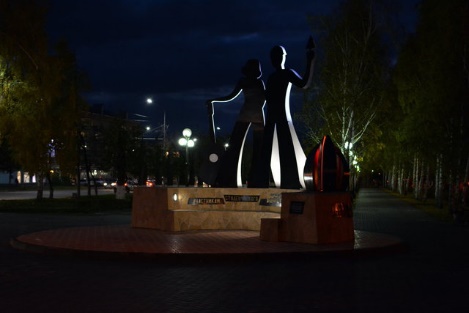 Вечернее фото 
объекта исследования
Дневное фото 
объекта исследования
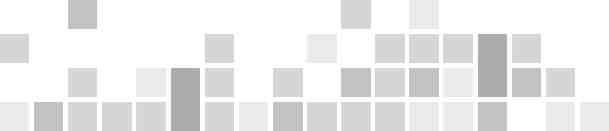 5
5
Алгоритм проектирования АО на базе 3D модели объекта
Светотехническое проектирование основано на 3D моделировании, для его реализации требуются чертежи фасадов здания или его 3D модель, созданные в специальном программном пакете по 3D моделированию.

Три возможности проектирования архитектурного объекта:
в светотехнической программе (в работе рассматривается только европейский продукт DIALux как наиболее распространенный среди светодизайнеров, инженеров-светотехников);
в графических программах ( например, 3D Max, ArchiCAD);
проектирование освещения на базе 3D модели объекта по "облаку точек", полученному в результате лазерного сканирования.
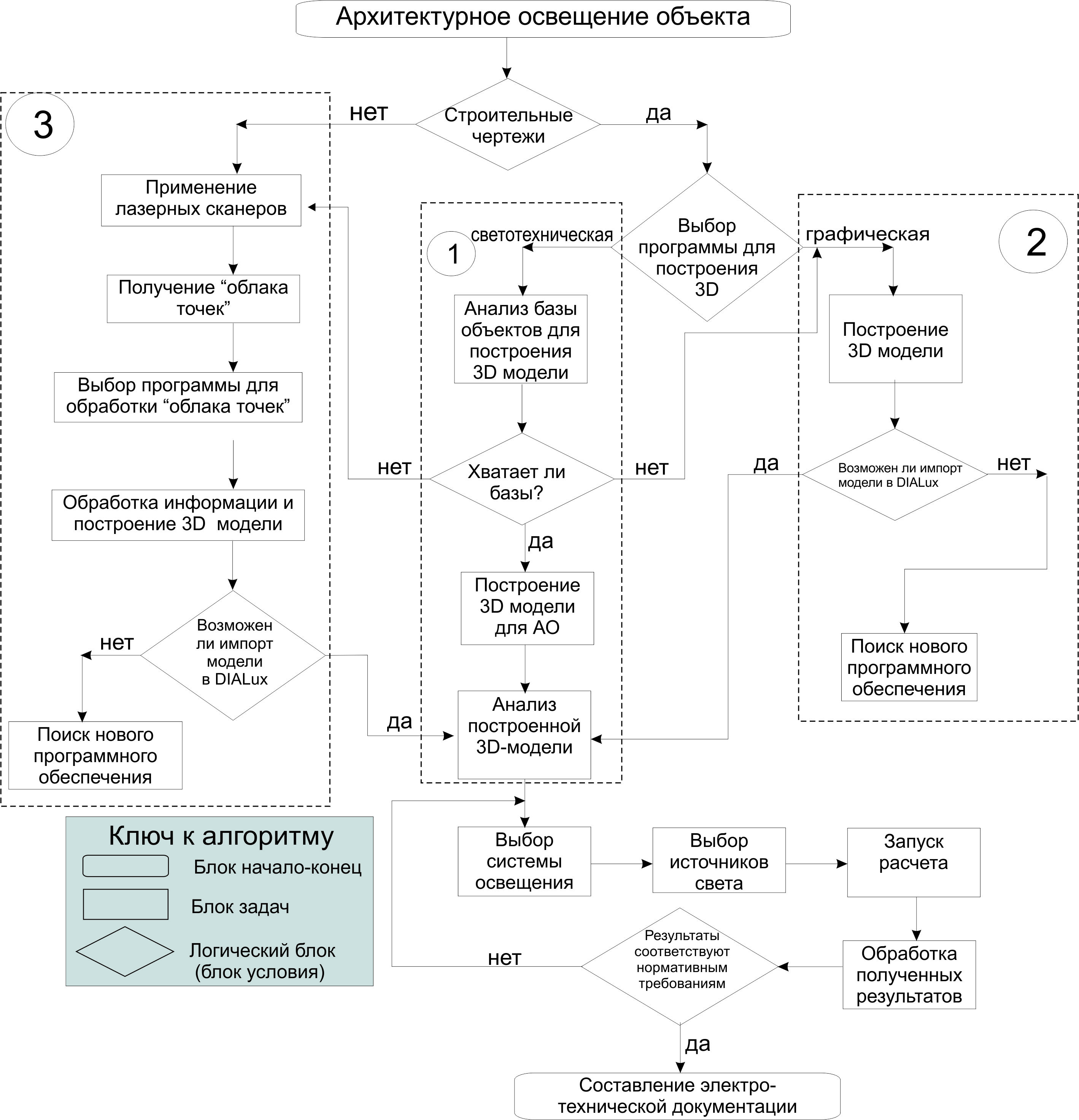 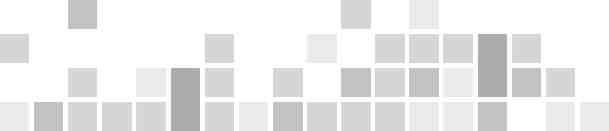 6
6
Применение наземного лазерного сканирования
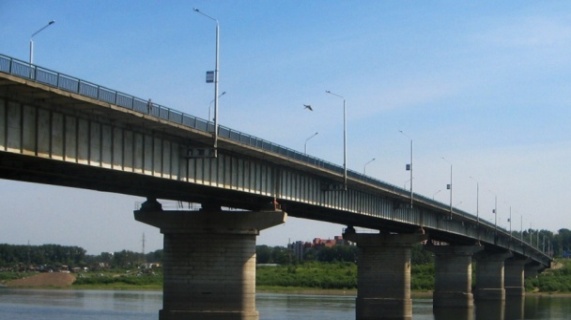 а)
I I этап – обработка
результатов
I этап - процесс 
сканирования
а)
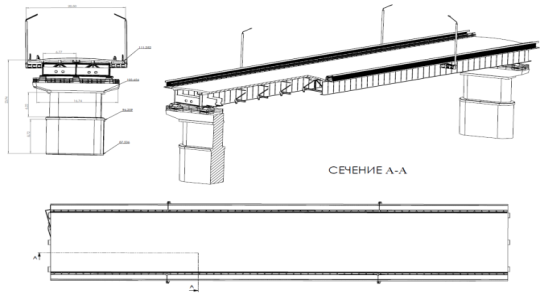 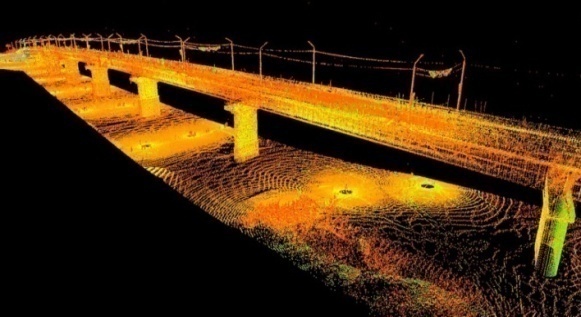 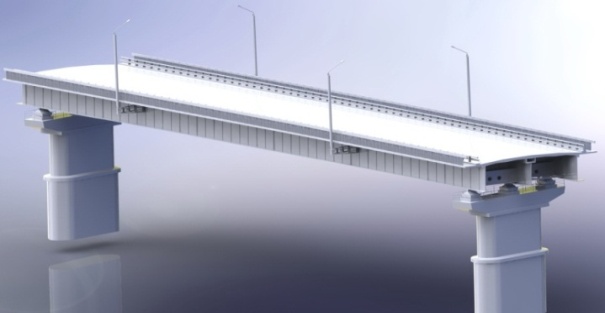 б)
б)
Коммунальный мост, г.Томск: а) реальный вид; б) облако точек
б)
а)
Результаты обработки: а) 3D модель; б) чертежи
III этап – проектирование освещения
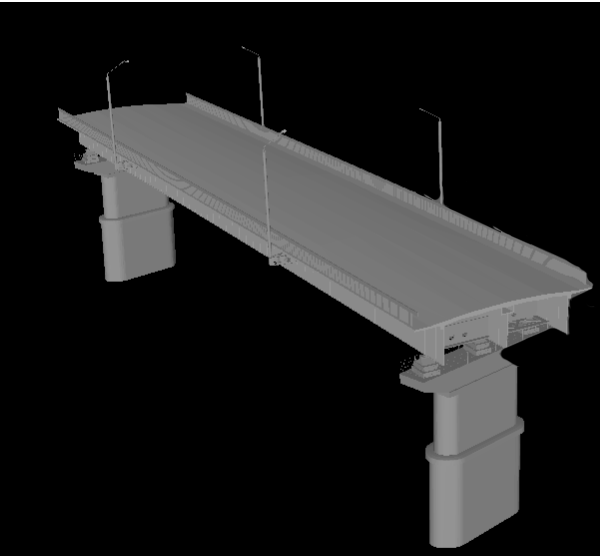 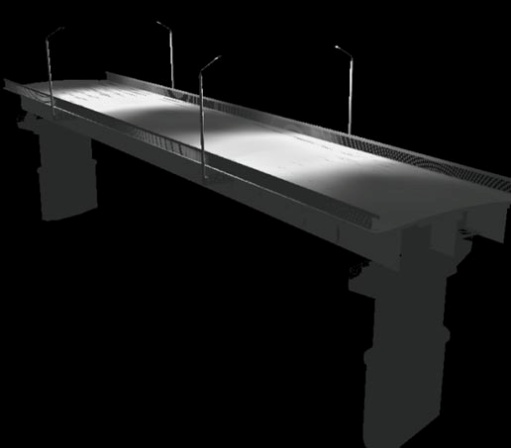 В программе DIALux производится обработка 3D модели объекта (моста): 
придается реалистичность, 
подбирается текстура (материал, задаются коэффициенты отраженного эффекта).
Пример импорта модели
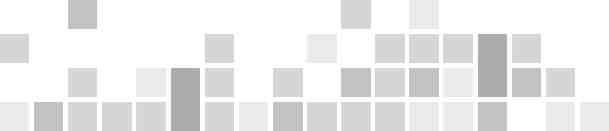 7
7
Применение наземного лазерного сканирования
Сканирование фасада историко-культурного центра «Дом искусств» по улице Шишкова 10 с целью подготовки предпроектной  документации по реставрации и системы освещения
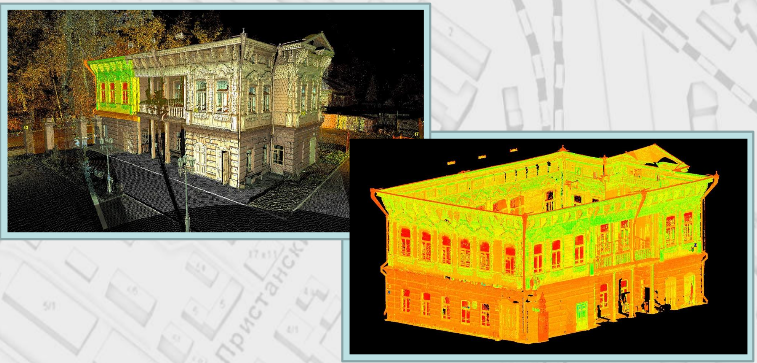 Выполнение съемки с высоким разрешением для анализа видимого 
состояния мелкой детализации, элементов деревянного декора, 
с наложением на облака точек фотофиксации
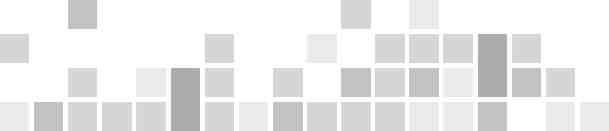 8
8
Применение наземного лазерного сканирования
Высокое качество сканирования позволяет с точностью до 2 мм отображать мелкую детализацию
Создание каталогов отдельных 
элементов для базы проектирования освещения объектов деревянного зодчества
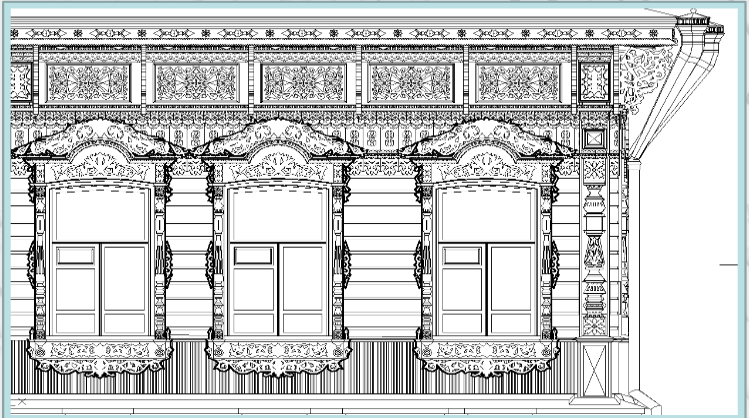 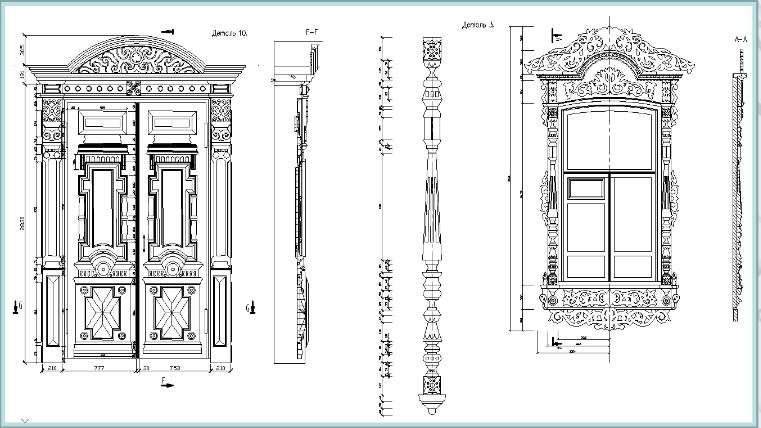 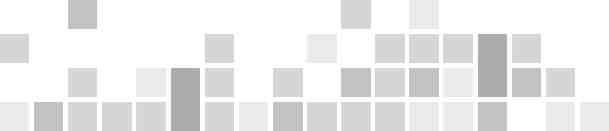 9
9
Применение наземного лазерного сканирования
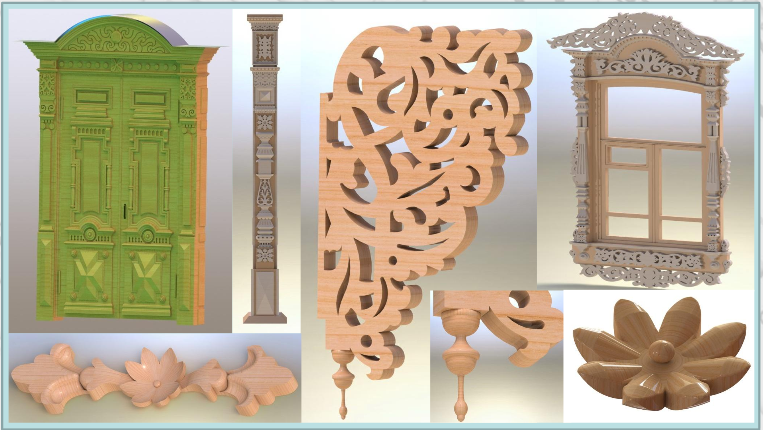 Построение по облакам точек отдельных элементов декора с наложением 
цветовой гаммы идентичные на момент съемки
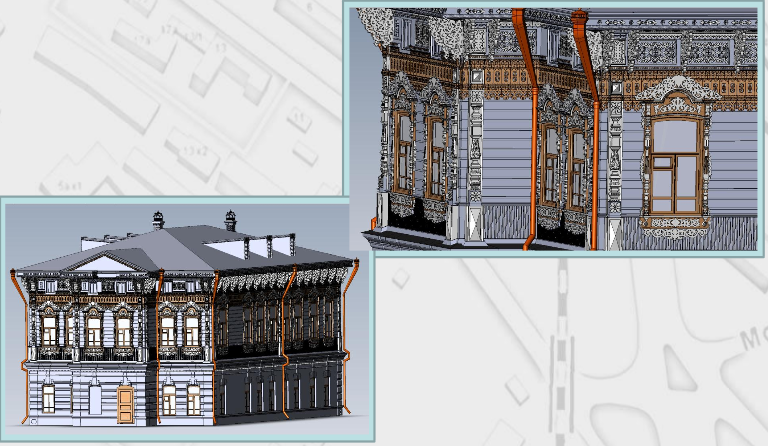 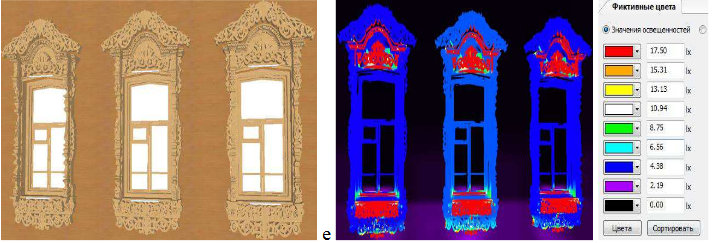 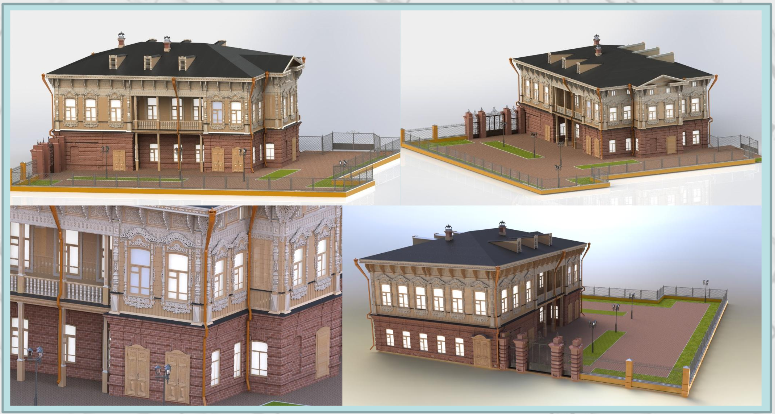 Готовые 3D модели для светотехнического проектирования
Воссоздании в модели не только самого здания но и прилегающей 
территории с элементами ландшафта
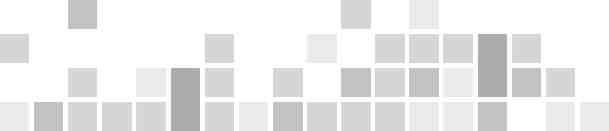 10
10
Применение наземного лазерного сканирования
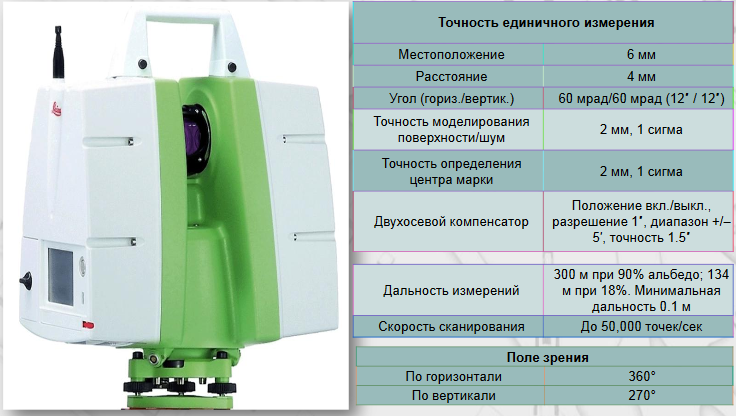 Оборудование применяемое для выполнения НЛС
НЛС Leica ScanStation C10
(технические данные)
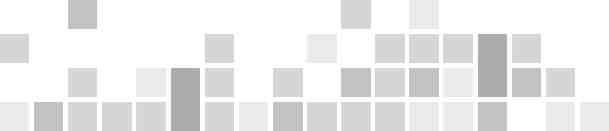 11
СПАСИБО ЗА ВНИМАНИЕ!
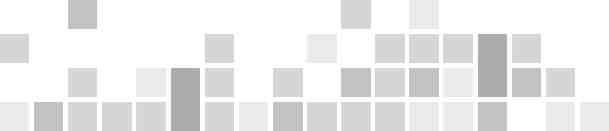